Responding to the Residents' Survey 


Retirement Living
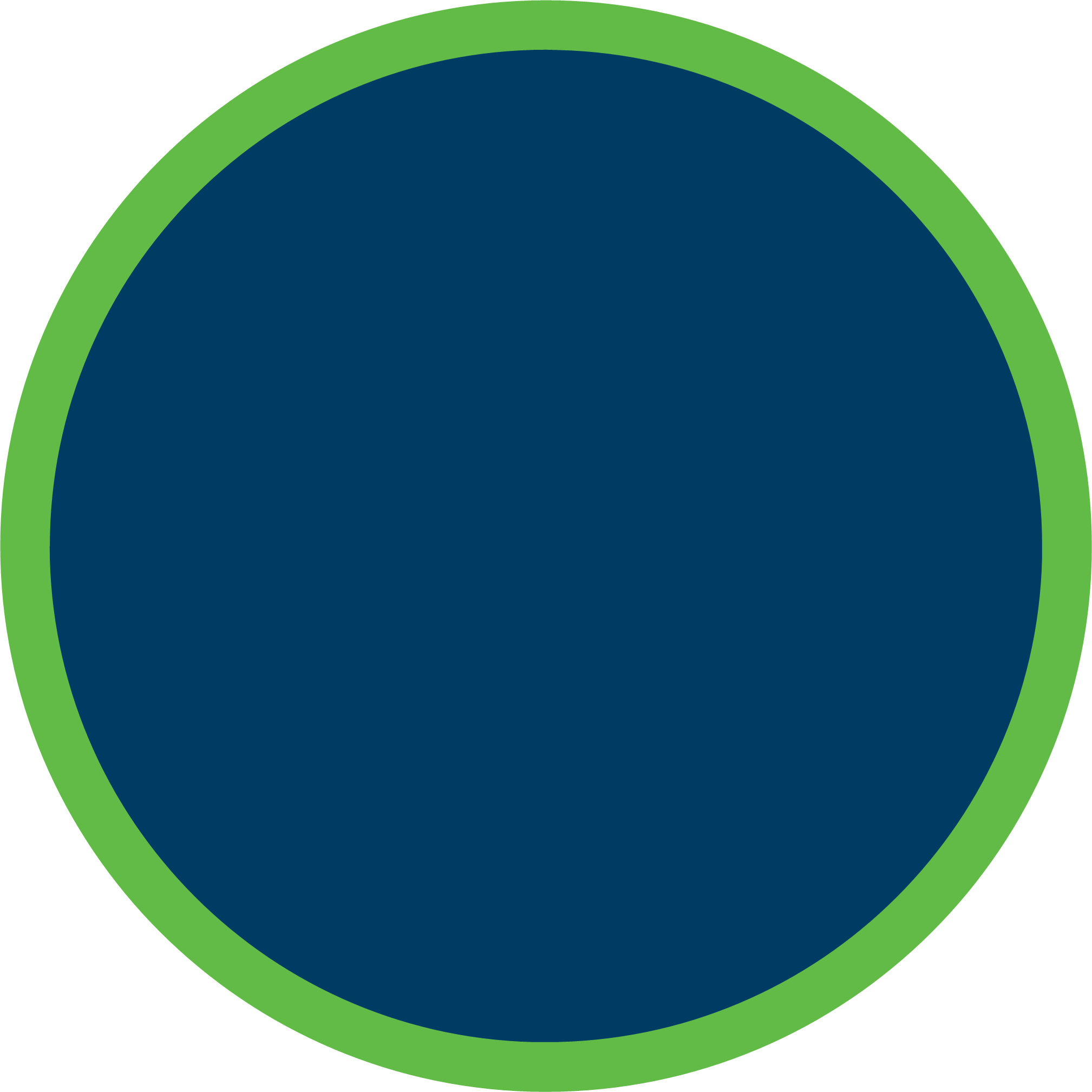 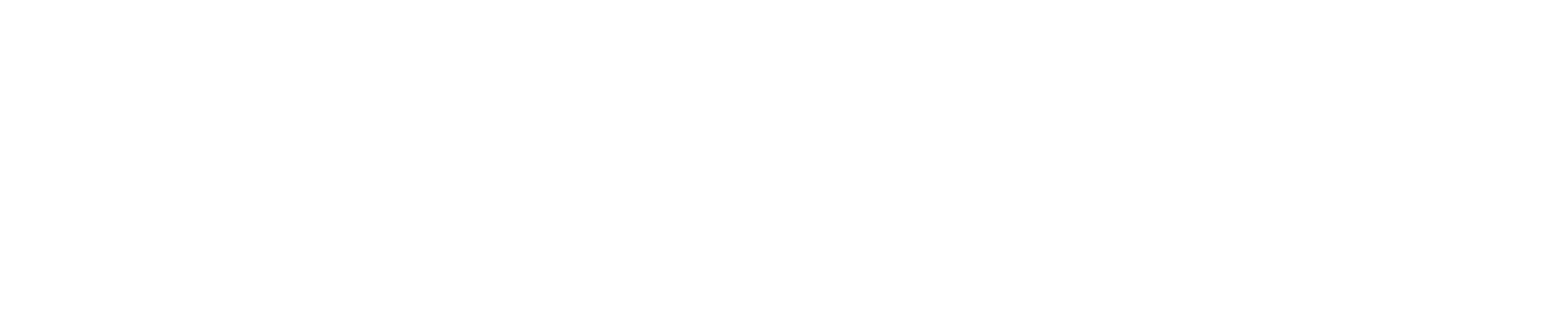 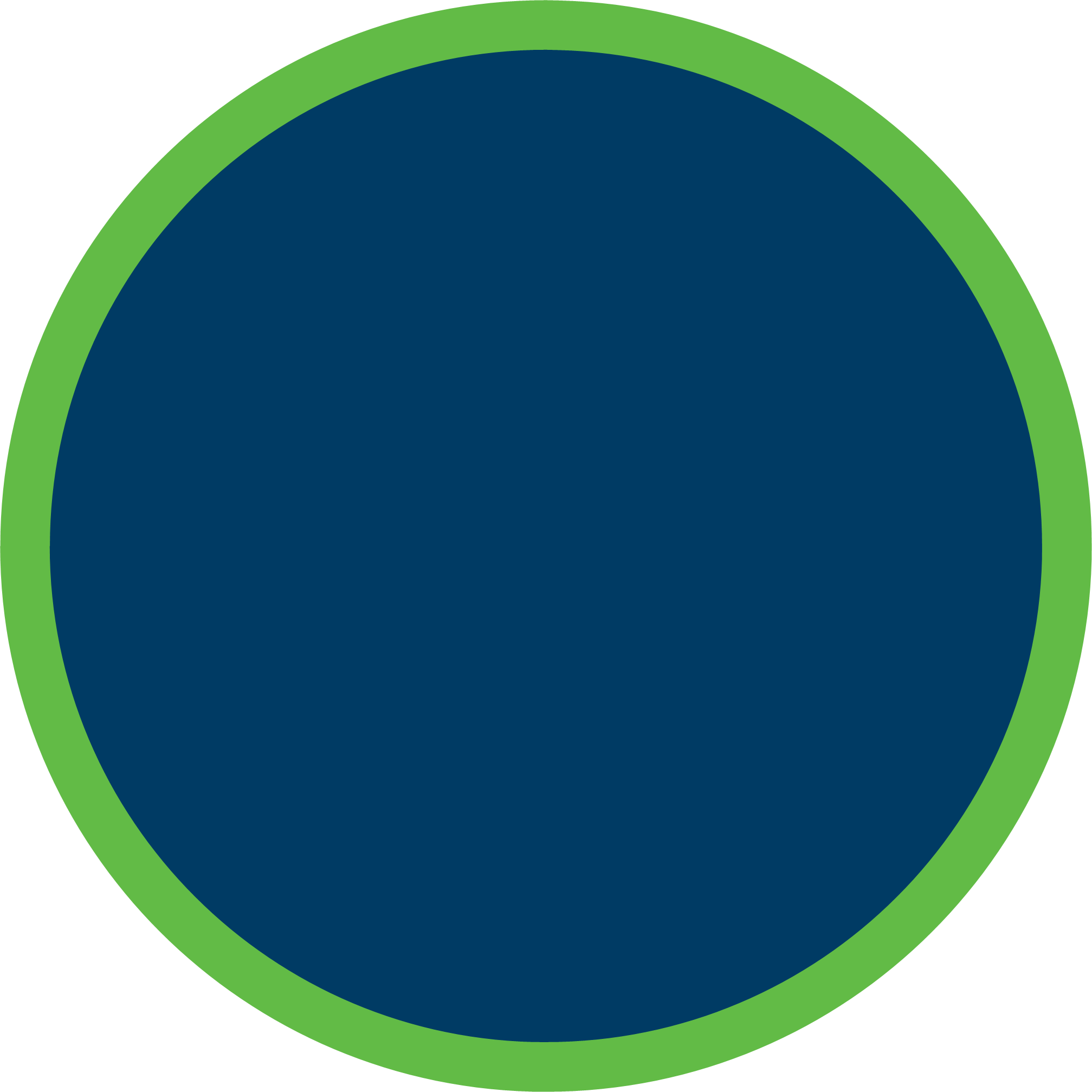 Emerging Themes
Complaints 
ASB and neighbourhood
Communication & effectiveness(Listens & acts, keeps informed)
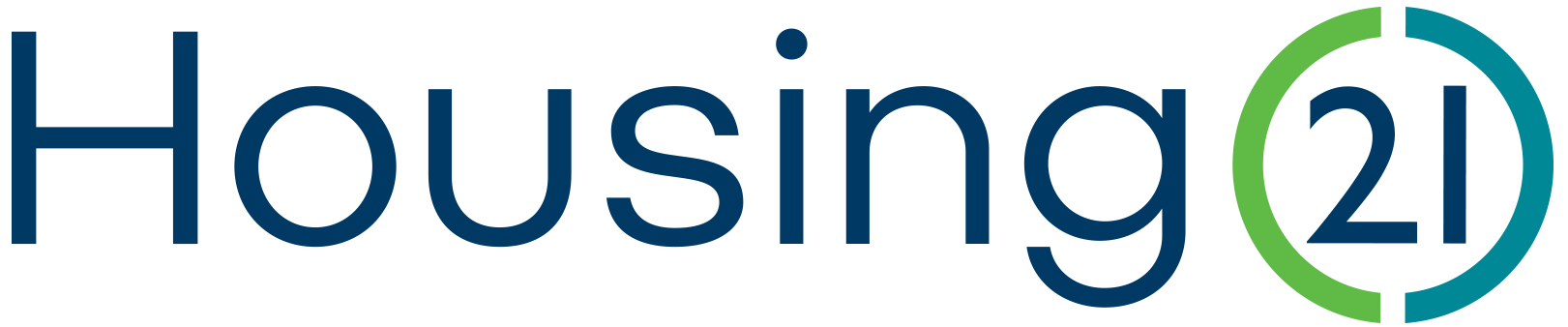 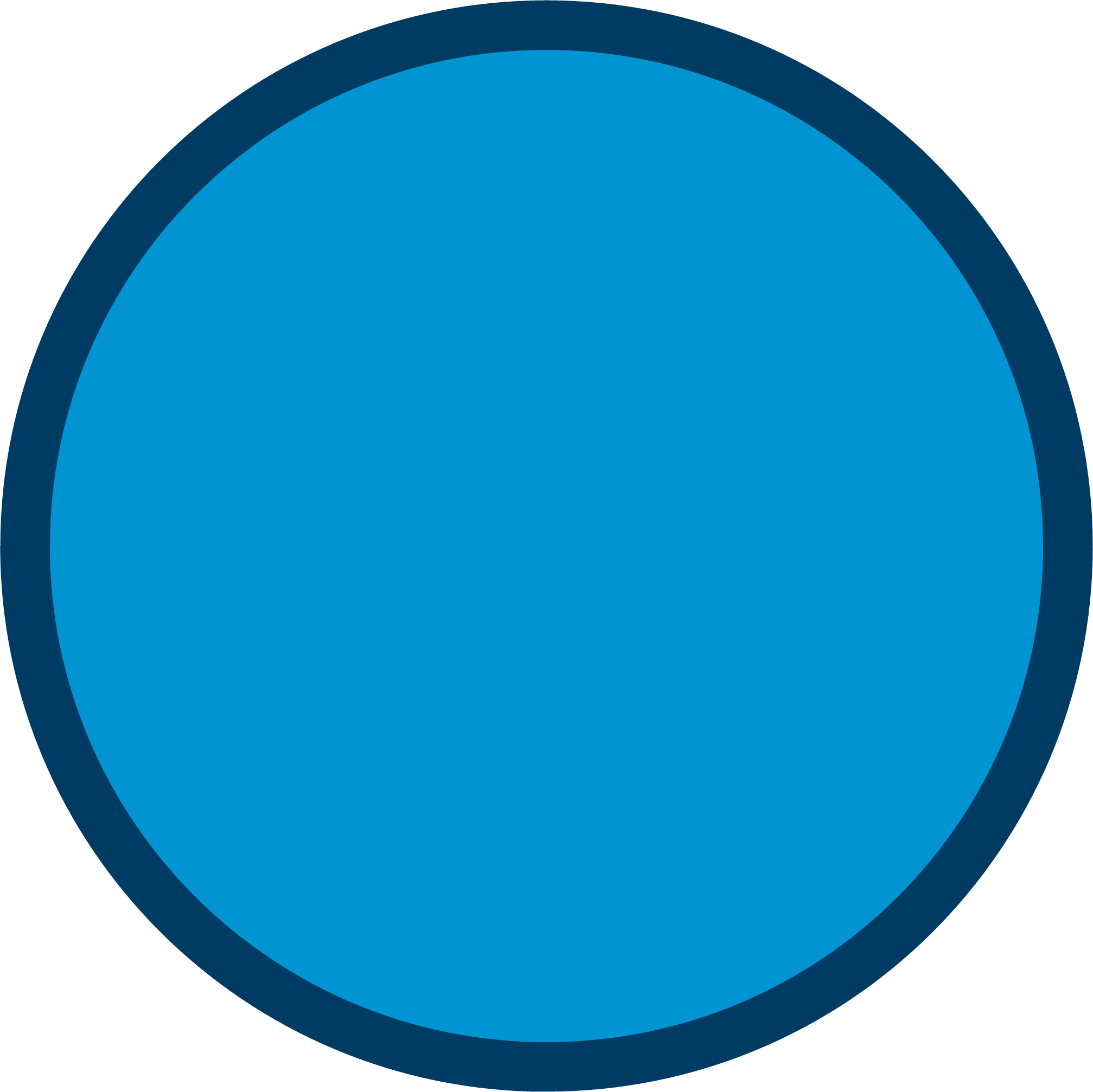 Improve the Complaint Procedure (Right First Time)
Develop training for all complaints handlers
Develop a new process for quality assuring Stage 1 outcomes so that complaints are handled right first time.
Review information provided to residents about our complaints procedure.
Monthly follow up to complainants to understand their feelings on the process/approach
Complaints

Measures of success:

Complaints handling to improve from 45% to 65% (upper quartile) 

No Ombudsman Service failures from 2024

Listen and acts increases from 71% to 90%
Create a ‘Customer First' Culture
Develop a co-produced Customer Charter, to set out the standards of customer service residents should expect from Housing 21. To link in with the Court Service Agreement.
Training for all employees on what good customer service looks like.
Undertake research on organisations with good customer service culture eg John Lewis, Octopus
Understanding Complaints 
Analyse the data to understand the volume of residents reporting to have made a complaint, versus our records of formal & informal complaints to try to understand the discrepancy, and residents understanding of what a complaint is. 
Work to improve residents understanding of this TSM, and what constitutes a complaint vs ASB vs other.
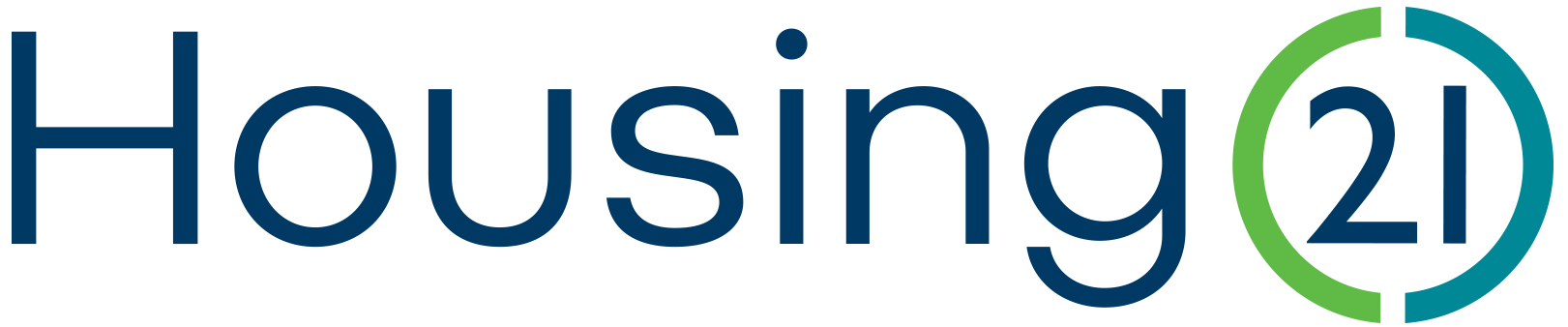 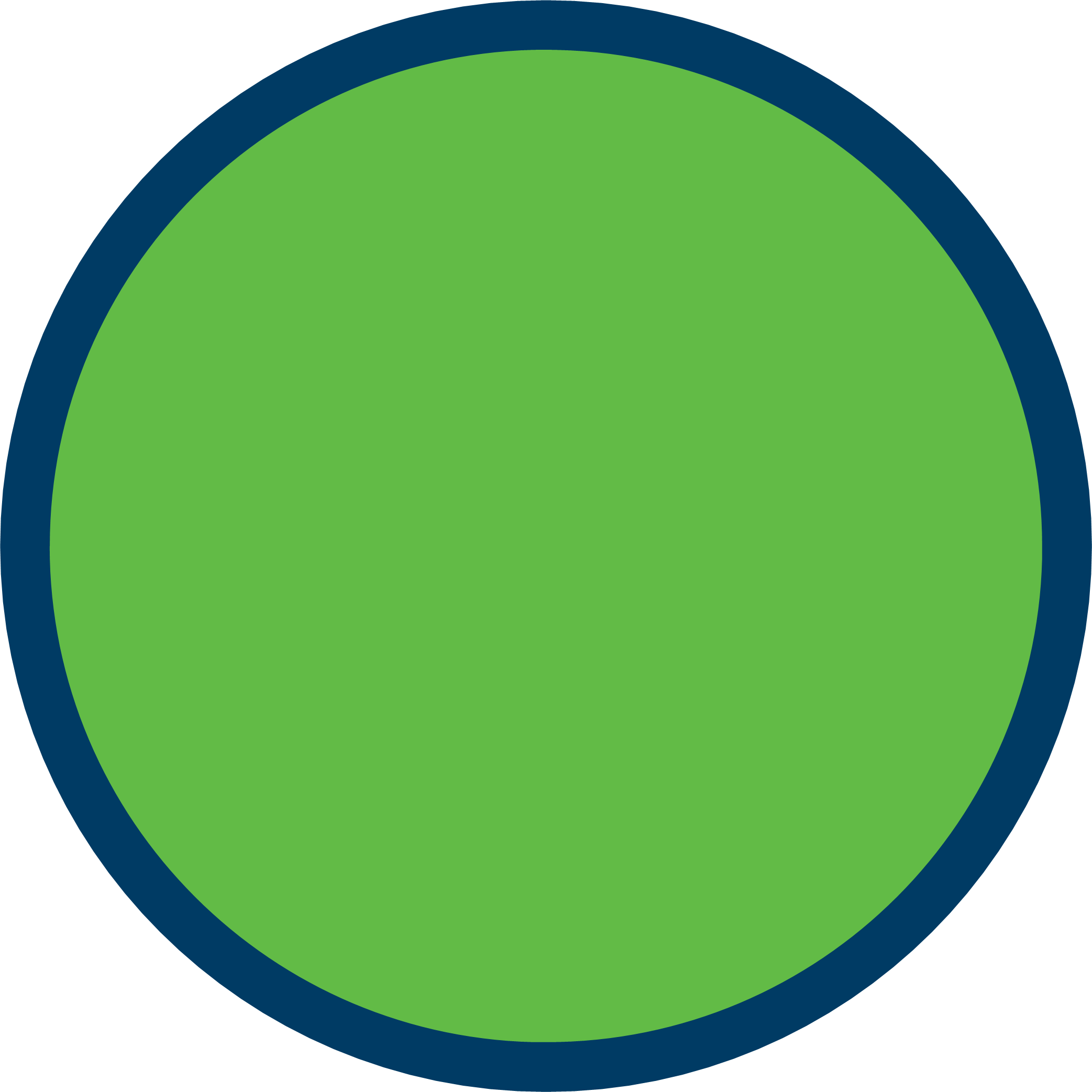 Improve Regional Communication and Engagement
Promote regional resident forums chaired by ROMs which will include performance updates. Themes from these groups will be used to set the national agenda.
Forum updates and general updates provided by ROM/Head/RREG reps in the Court Newsletter
Online engagement events to be delivered quarterly by RL Senior Team and recorded so that these can be played back to residents who don’t have access to IT.
CommunicationMeasure of Success:Listen and acts improves from 71% to 90%Keeps you informed increases from 83% to 95%12+ residents attending each regional Residents’ Engagement GroupA National RL Forum representative from each Regional Resident Engagement Group
Improve and Standardise Local Engagement
Quarterly check of OM engagement visits to include frequency of meetings (4-6 weekly) and structure. 
Introduce interactive sessions with residents assessing satisfaction with the TSMs throughout the year at schemes scoring below 70% overall satisfaction.
Ensure 'You said, we’re listening' is used across all schemes regularly in the Court Newsletter
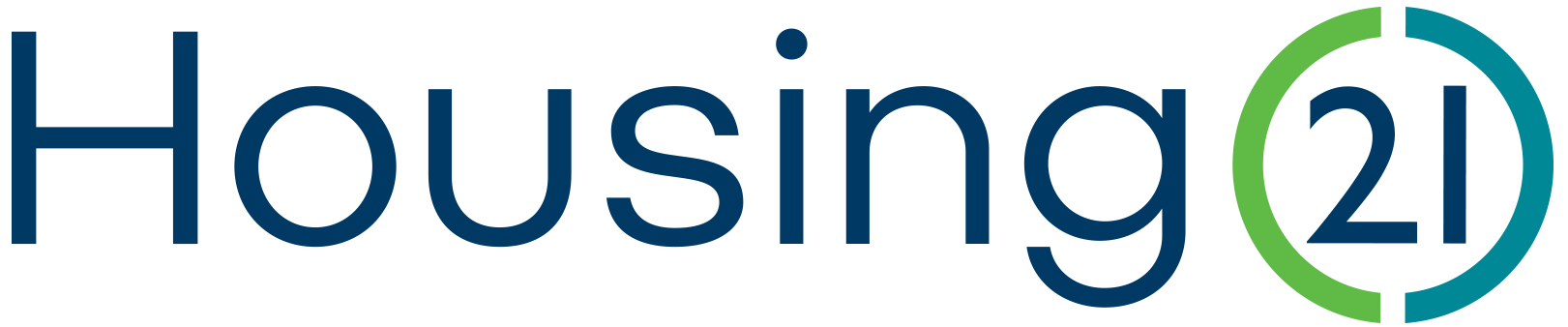 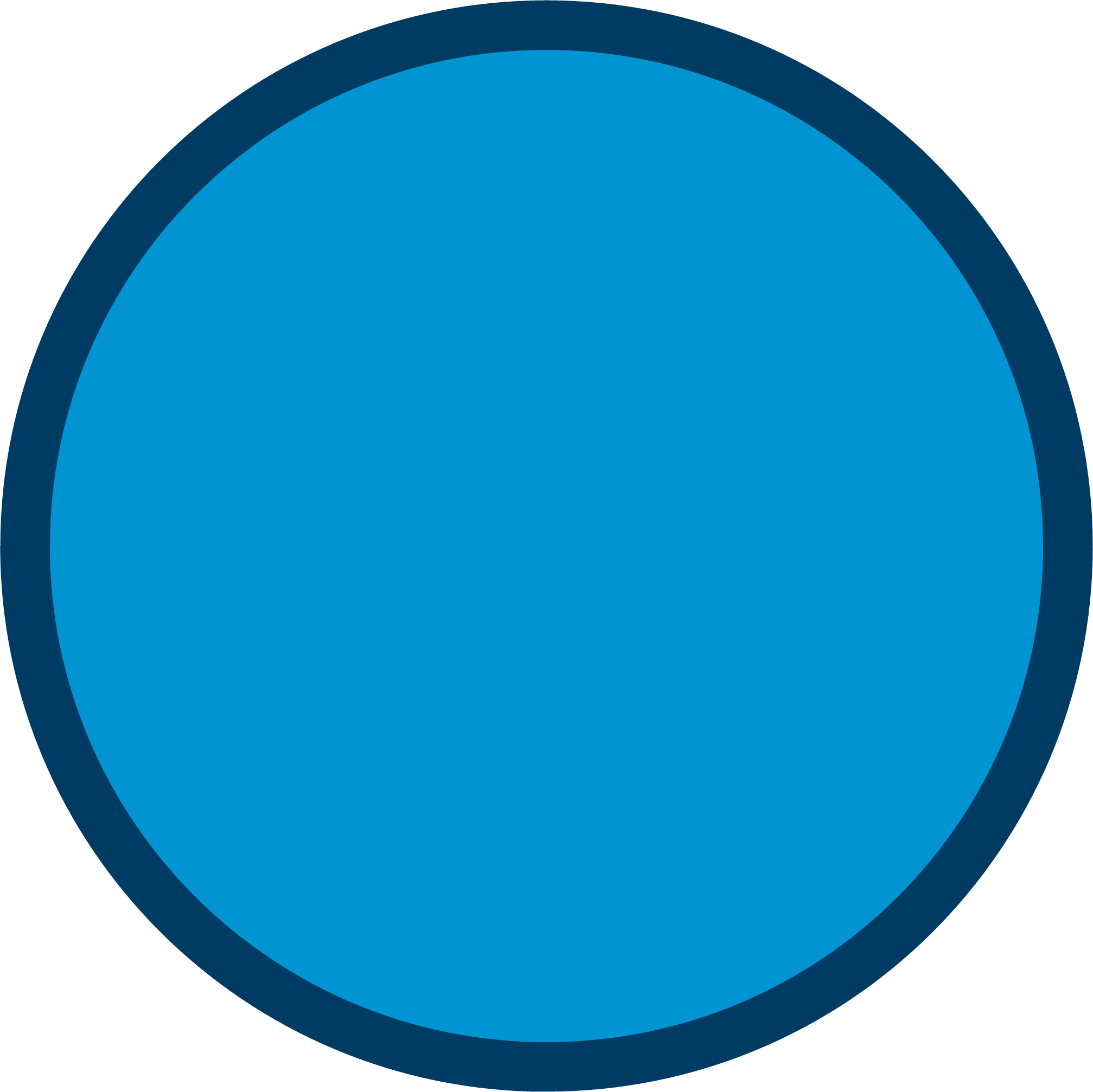 Measures of success:

Overall satisfaction to improve from 83% to 95%  

Satisfaction with local housing management team to increase from 83% to 95%
Other Actions

Action Plans for all courts scoring below 70% for overall satisfaction
ROM/Head visits scheduled for all courts below 70% for overall satisfaction to discuss results and improvements needed
Scrutiny/action plans for all courts with satisfaction with local housing management service below 80%
Guidance notes to be produced for distribution with next year's TSM survey
Overall
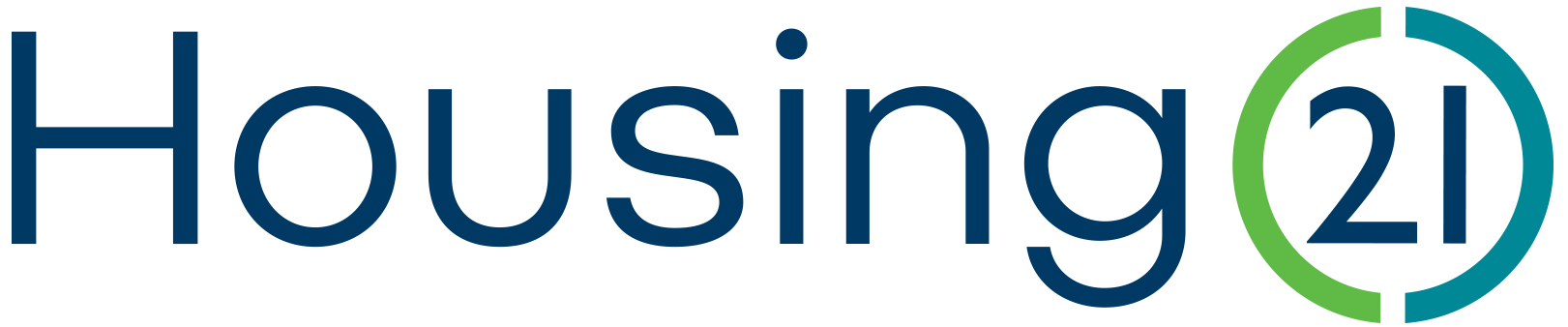 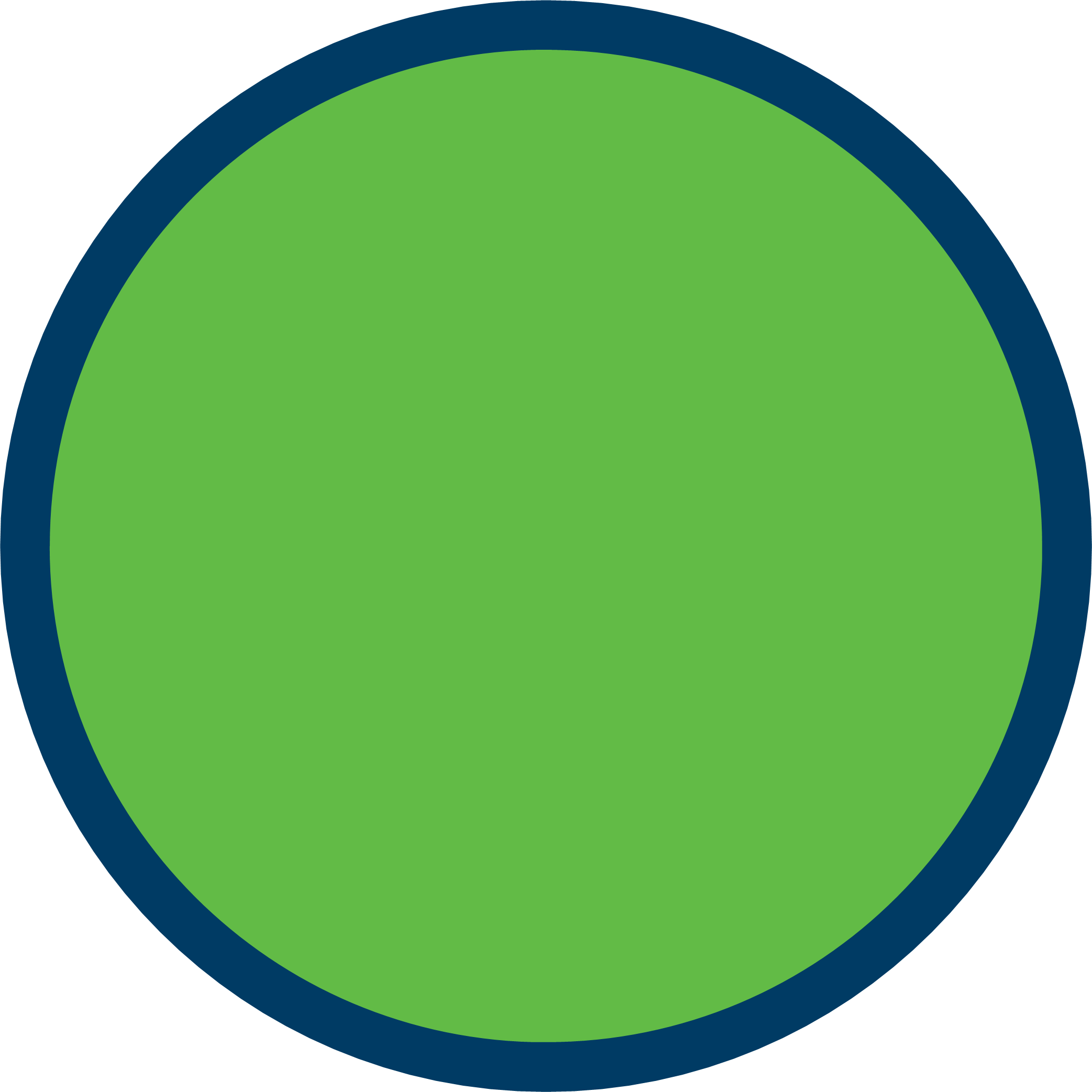 ASB
Ensure residents are clear on what constitutes ASB, so expectations are set accordingly. Promote through scheme meetings and scheme literature
Ensure any ASB cases are reviewed monthly by OMs
Improved training for OMs and LHMs on ASB process and procedure. Policy currently being reviewed.
ASB & NeighbourhoodMeasures of Success:Satisfaction with handling ASB improves from 69% to 85%Satisfaction that H21 makes a positive contribution to the neighbourhood increases from 68% to 85%
Making a Positive Contribution to the Neighbourhood
Provide support to schemes to obtain funding which enhances the activity provision on site.
Promote the use of volunteer days to help initiatives in the local area
Utilise the Resident Satisfaction Fund in 2024 to include events in the local community, and encourage the community into courts
Track and encourage use of the new Resident Satisfaction Fund to support courts and community engagement
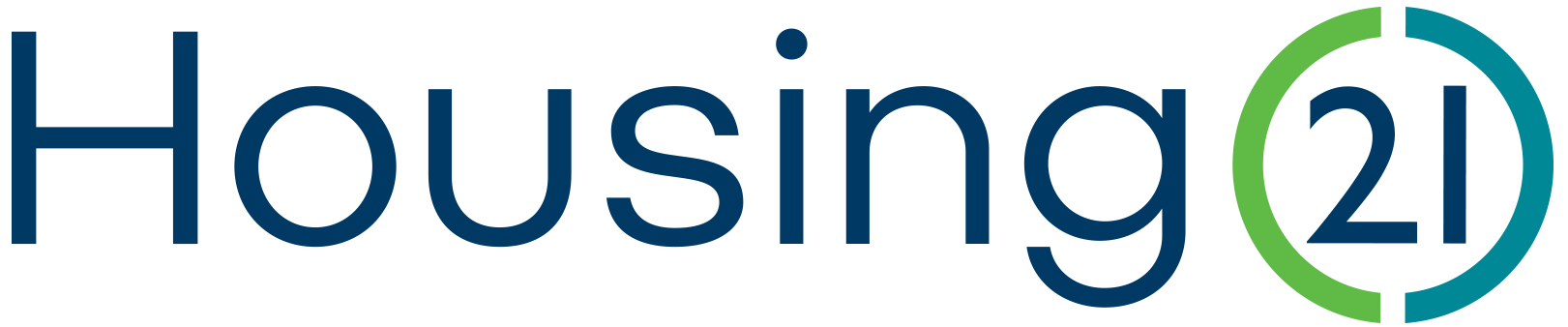